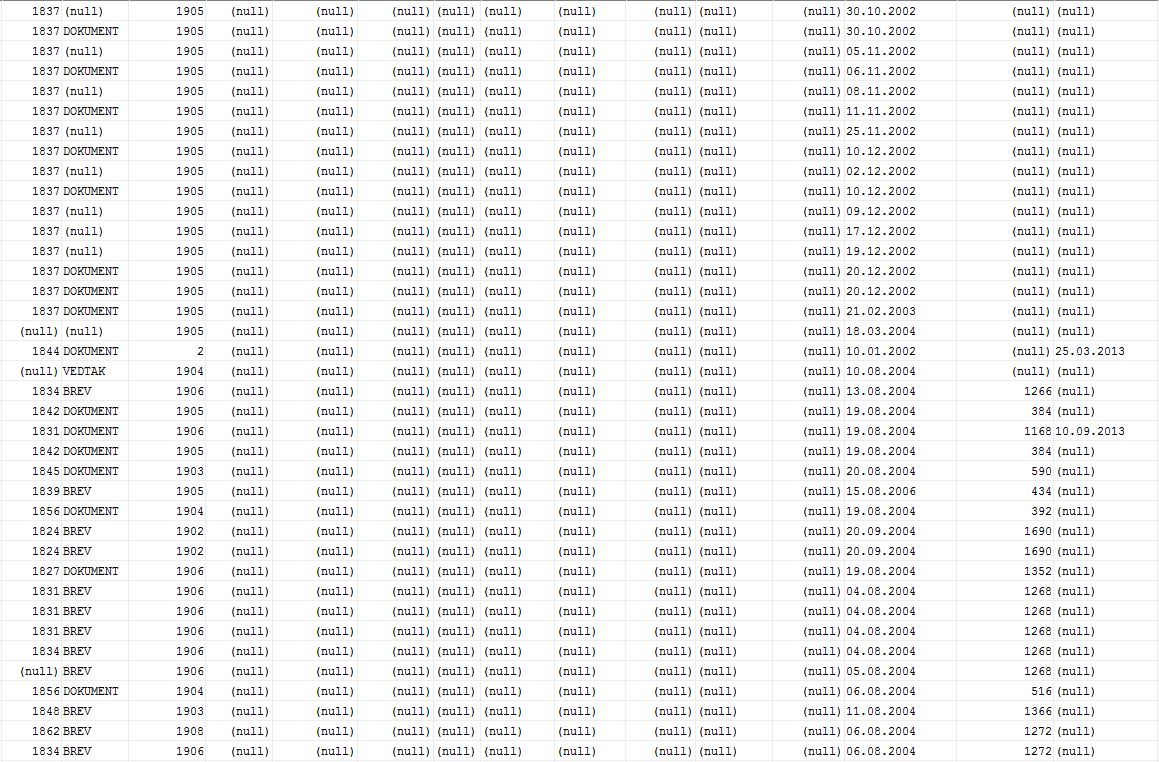 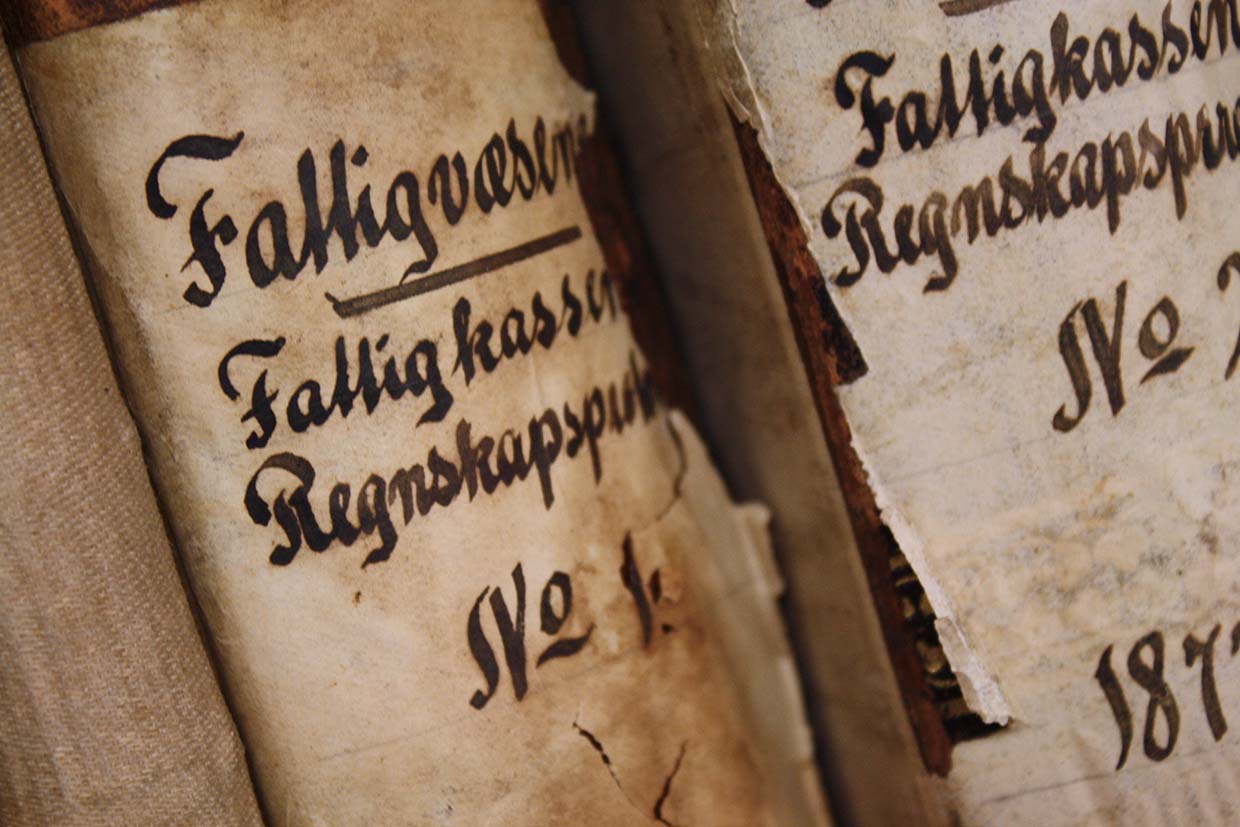 Fagsystem med Noark-kjerne
Komplett bevaring av faginformasjon
En «never ending story» av nye problemer- Frustrert fagsystemansvarlig
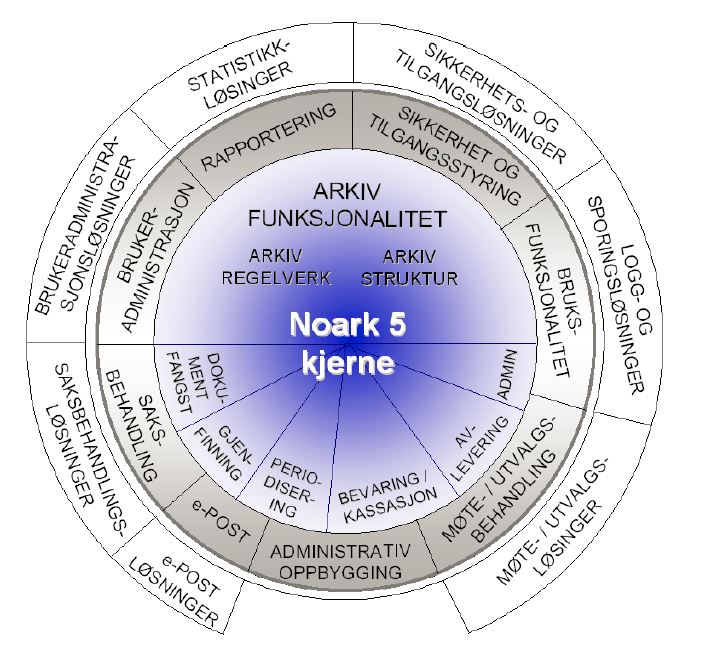 «Som fagsystemansvarlig har jeg valgt et system som er godkjent av Riksarkivet. Om det ikke er godt nok, er ikke mitt problem!»
Systemansvarlig i anskaffelsesprosess, Kommune A
«Jeg er ikke arkivar! Er det godkjent av Riksarkivet, er det godt nok for meg!»
Fagsystemansvarlig, kommune B
En «never ending story» av nye problemer- Frustrert fagsystemansvarlig
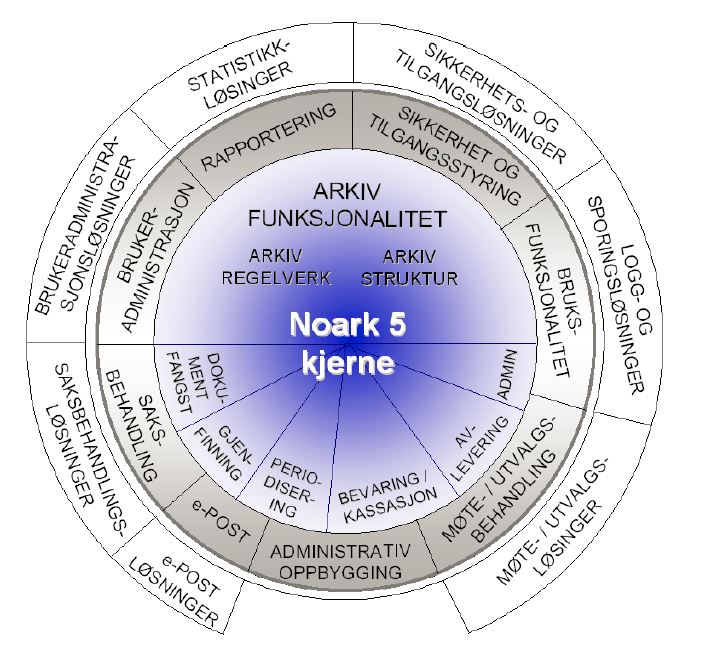 «Det må jo være godt nok! Det er jo testet og godkjent av Riksarkivet!»
Systemansvarlig, kommune C
«Det er jammen godt vi snart blir digitale, så slipper vi dette arkiv-styret!»
IT-ansvarlig, kommune D
Godkjent!
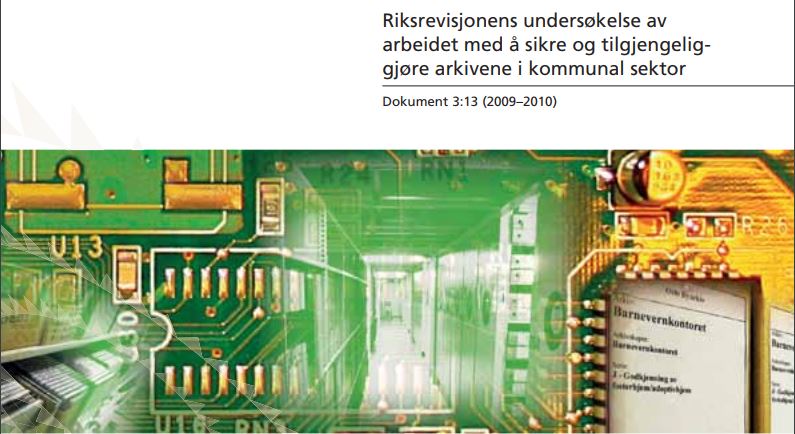 «Løsningen godkjennes som et fagsystem (…) med en innebygd Noark 5-kjerne. Funksjonaliteten og arkivstrukturen i Noark 5-kjernen er tilpasset de behovene som stilles til slike fagsystemer…»
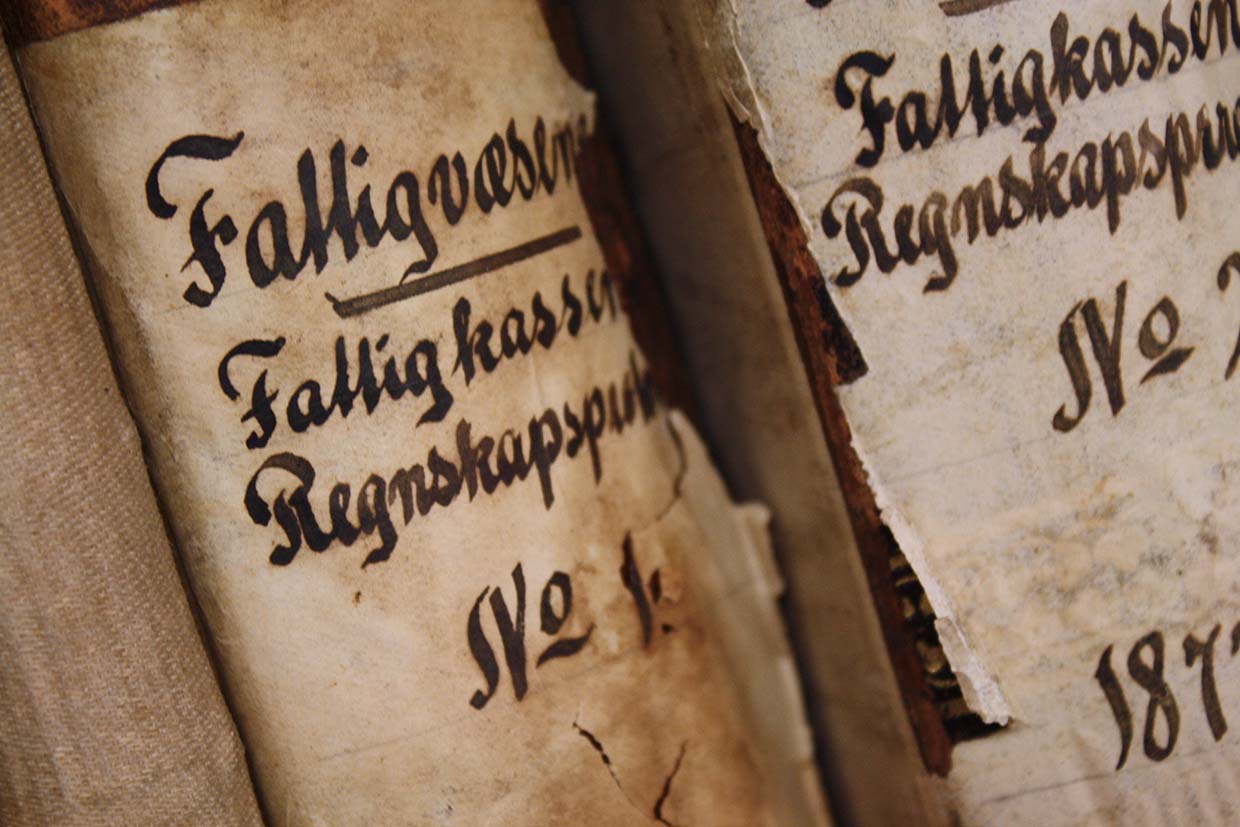 Fagsystemets håp
- VirksomhetsspesifikkeMetadata
- Noark 5 standarden, s.60:
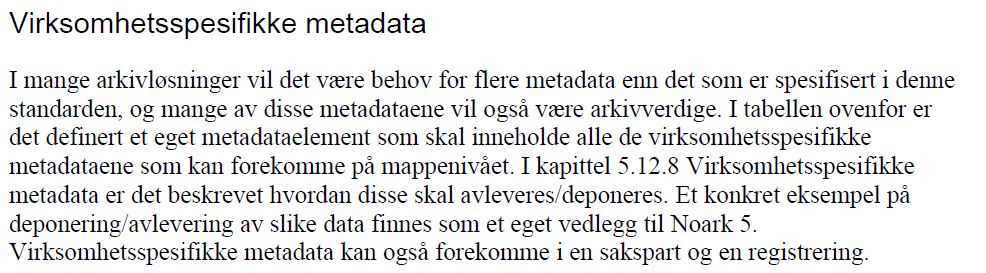 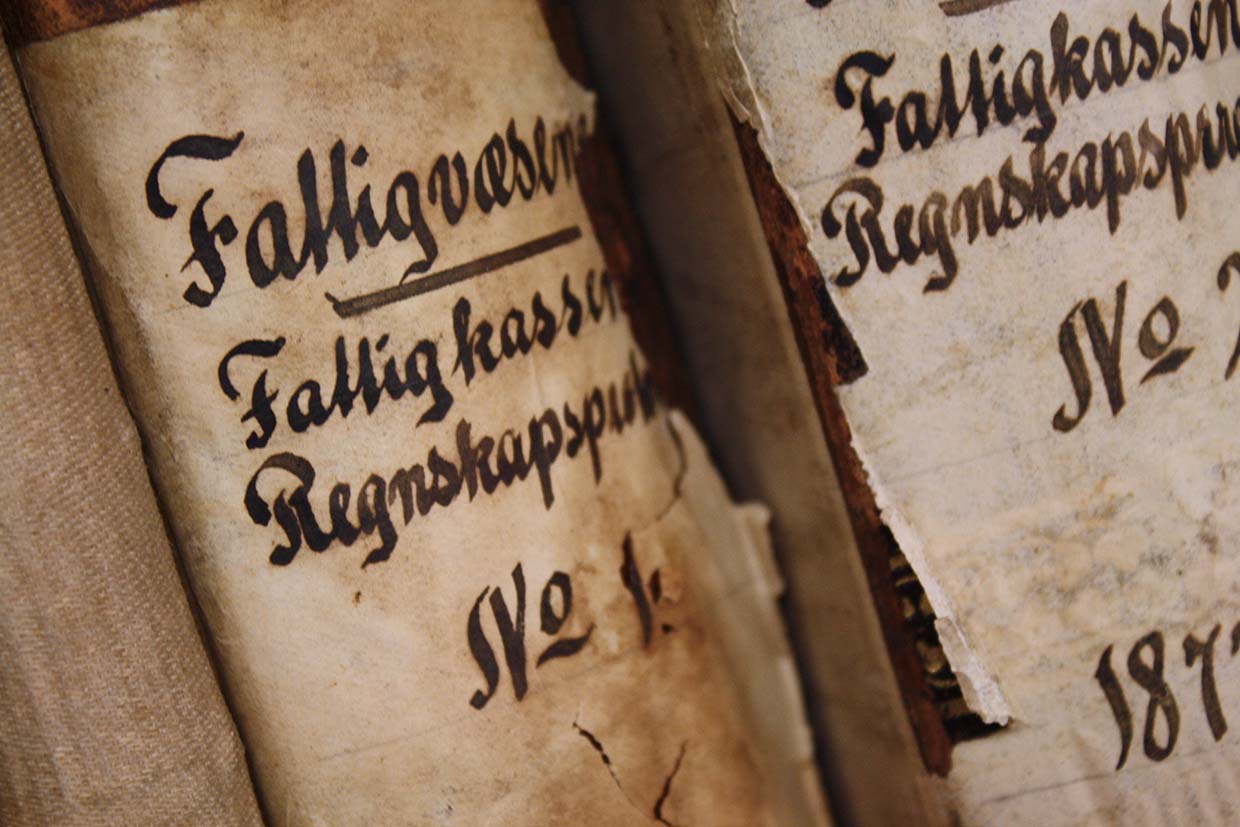 Egenerklæring?
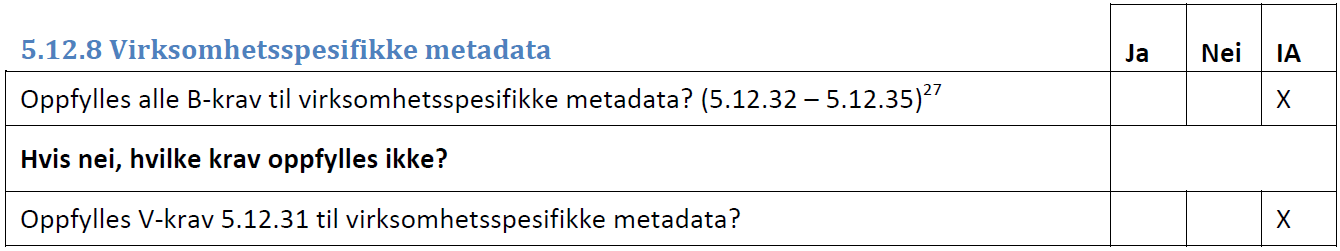 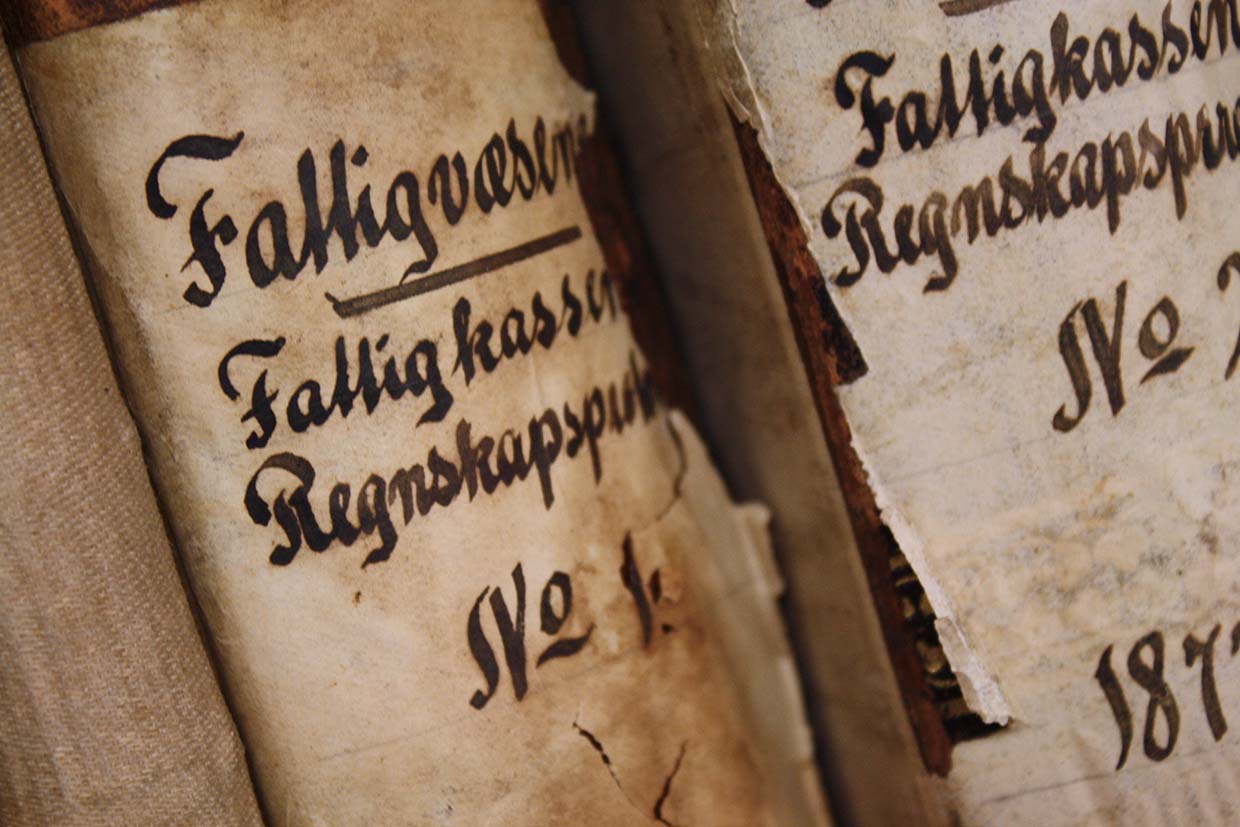 Prosjekt:- Tilpasning og Sektorspesifikke Metadata for barnevernssektoren
Bestilling fra eierkommuner hos IKA Rogaland og IKA Kongsberg: Ønske om bevaring av faginformasjon fra eldre fagsystem i frittstående Noark 5-kjerne.
 Basert på metodikk etablert i SAMDOK KOMM_2: Metodikk for bevaring fra kommunale fagsystemer
Prosjekt
- BK-vurdering
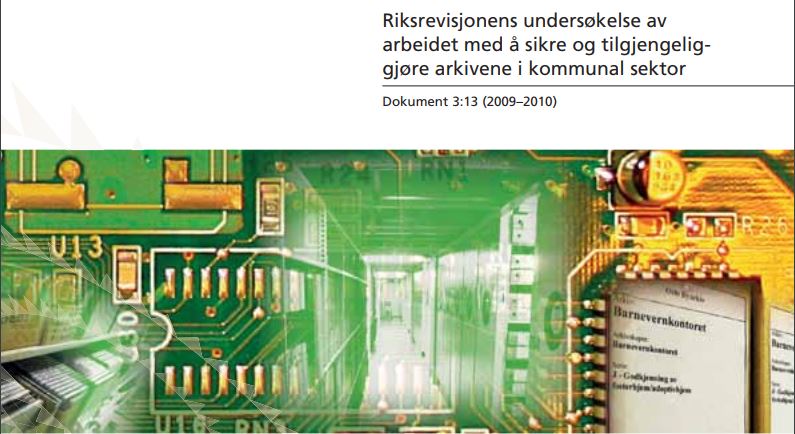 Gjennomgang av lover
Gjennomgang av dokumenttyper
Samarbeid mellom brukerne, kommunens arkivmedarbeidere og depot-arkivarer
Krever juridisk og arkivfaglig kompetanse
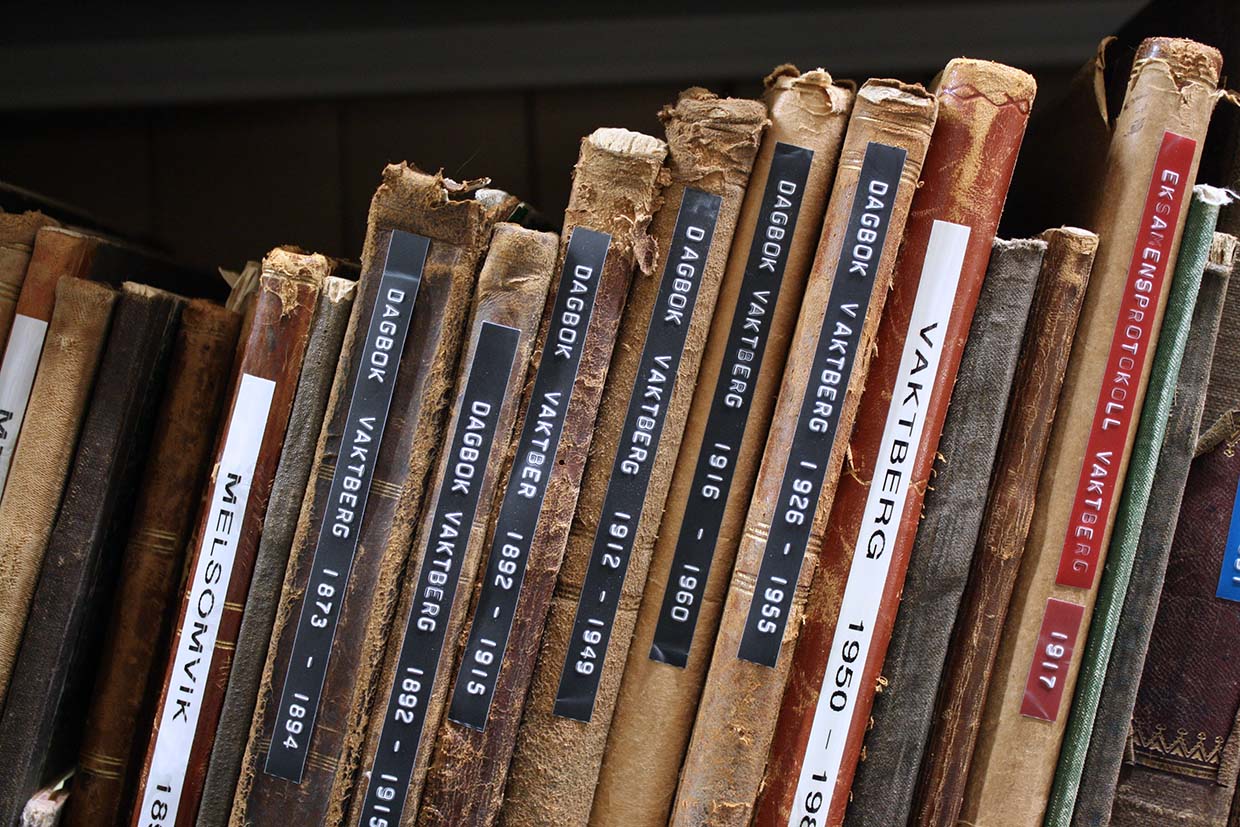 Prosjekt- Databaselokalisering
Hvilke bevaringsverdige elementer ligger hvor?
Hvordan ser de ut, og hvordan kan vi bevare de?
Hvilken kontekst har de der de er, og hva kan vi endre på?
Krever databasekompetanse
Prosjekt- Spesifikasjon av VSMD
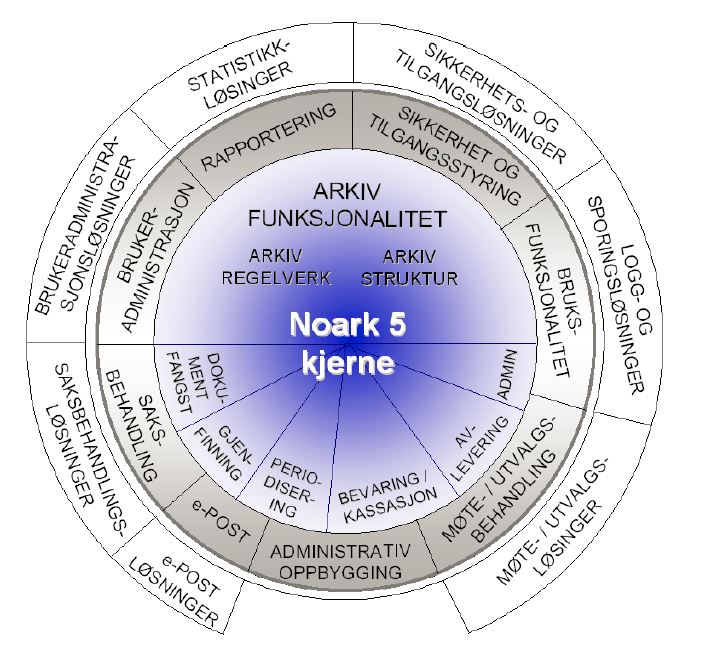 Hvordan innplasserer vi alle bevaringsverdige elementer i en Noark 5-struktur?
82% av bevaringsverdige elementer er spesifisert som VSMD
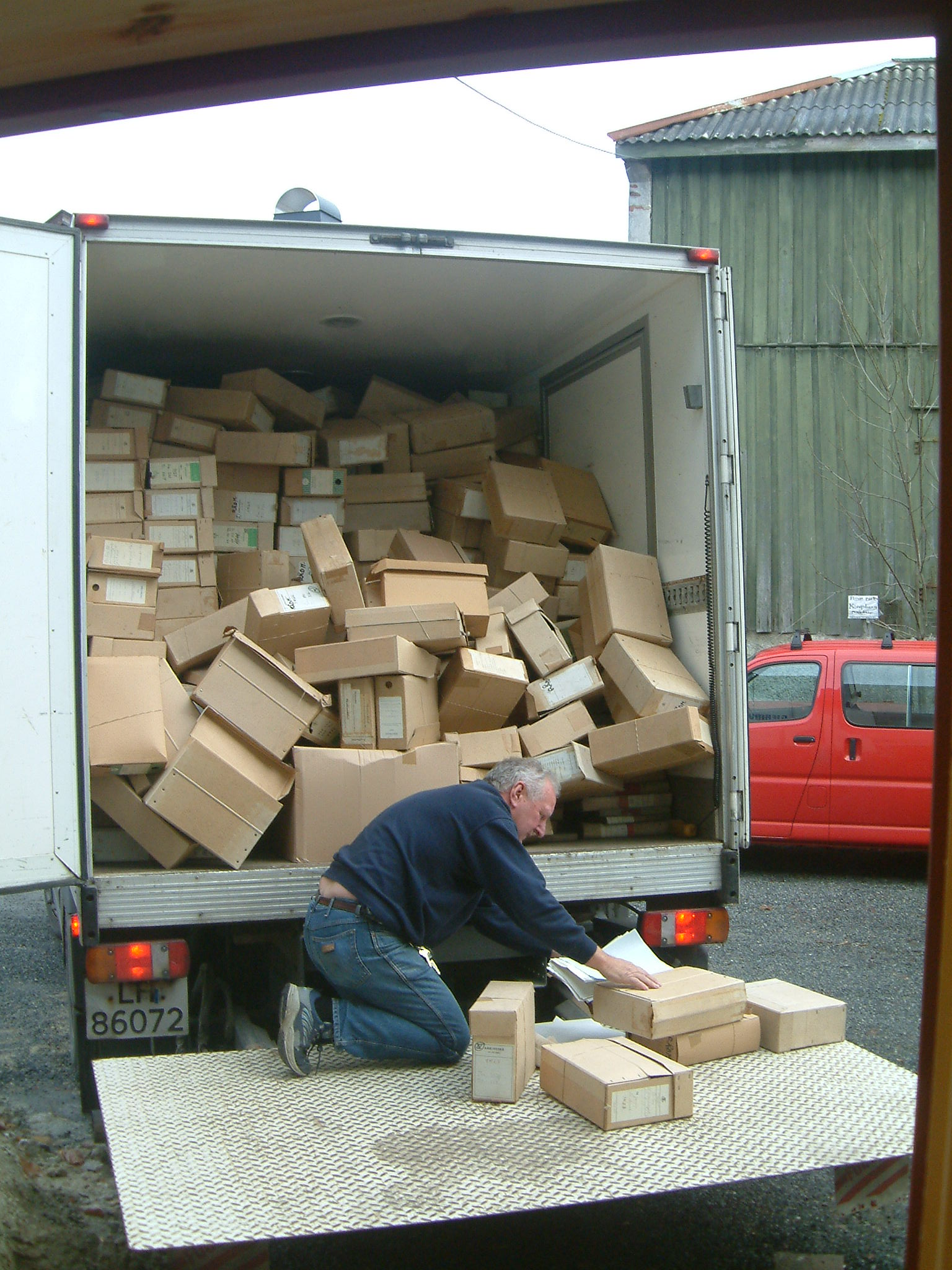 Observasjoner
Kompetansekrav til anskaffelsesansvarlig:
Å gjøre gode BK-vurdering
Lokalisering av komplette sett data
Teknisk Noark-kompetanse for å lage en god uttrekksstruktur
Kan vi forvente at denne kompetansen ligger hos den eller de som anskaffer et fagsystem?
«Noark-tabeller»
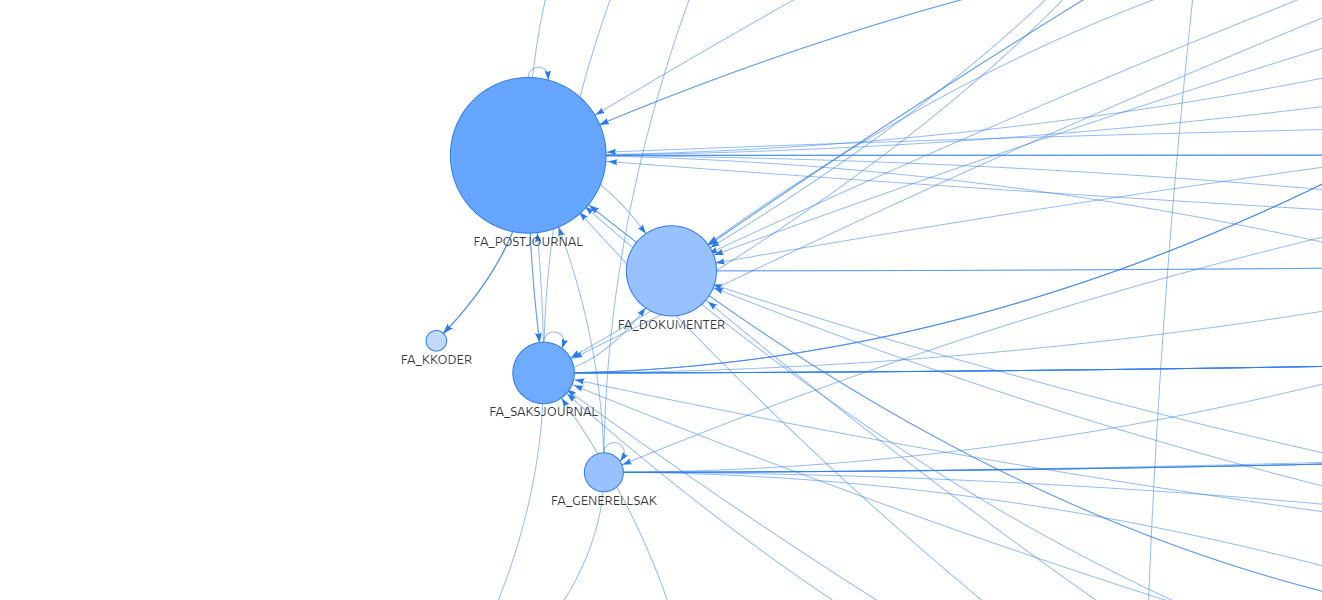 Hele fagsystemet
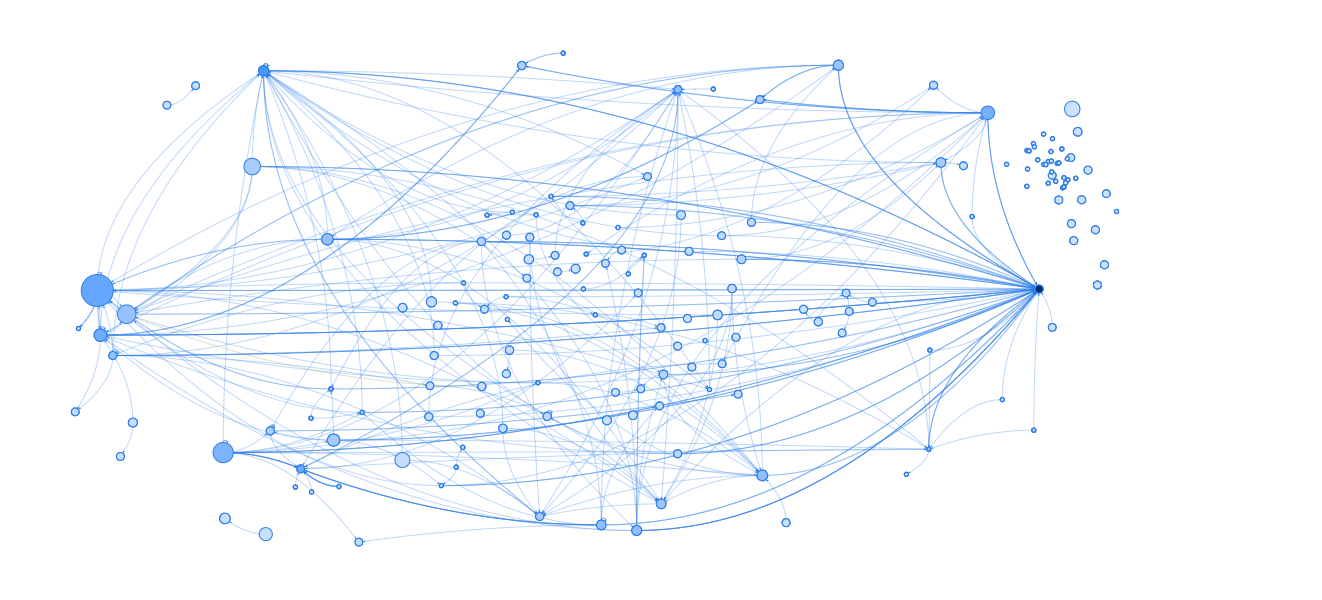 «Noark-tabeller»
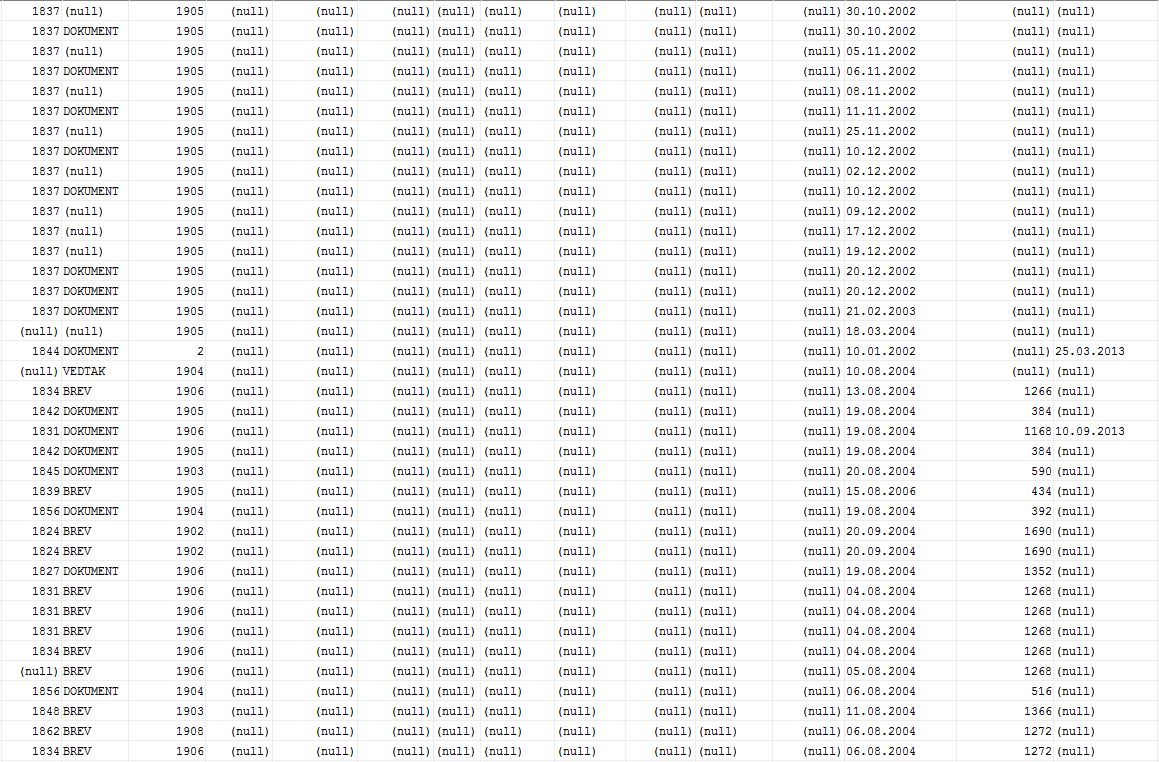 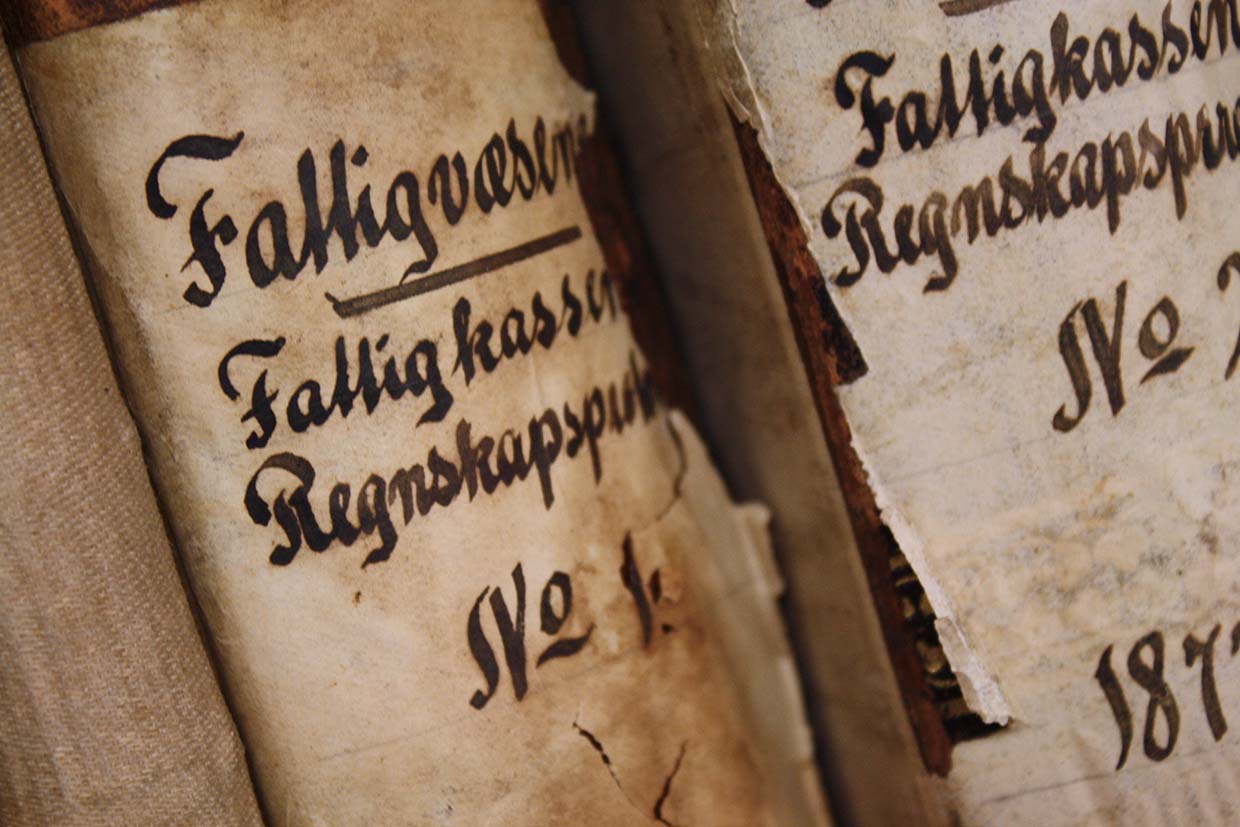 Et håp for fremtiden
Det videre arbeidet med digital arkivbevaring og nasjonale standarder, må baseres mer på empiri og kritiske undersøkelser av praktisk anvendelse og konsekvenser.
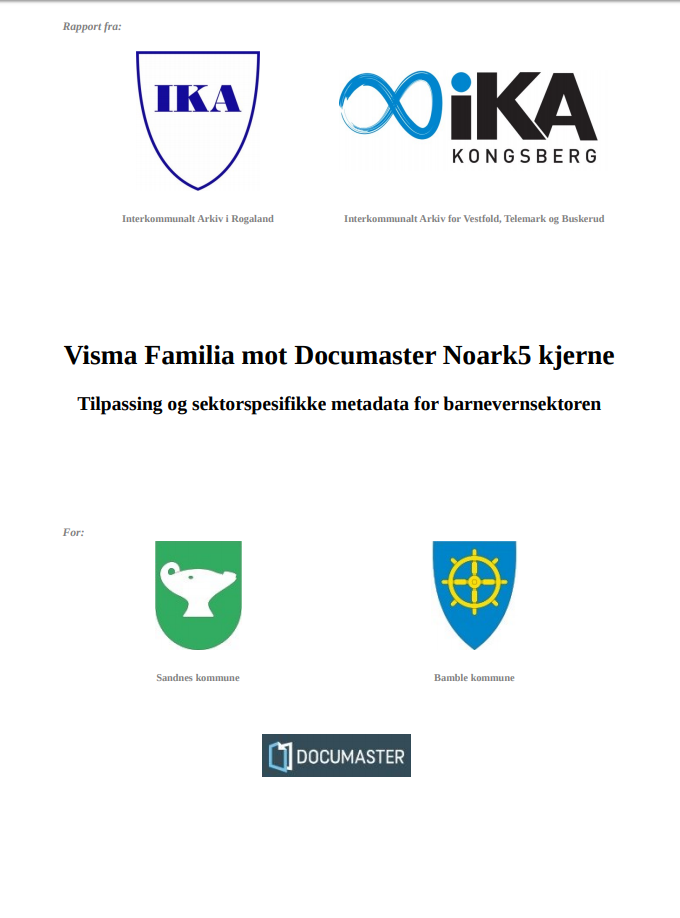 Rapport om tilpassing av sektorspesifikke metadata for barnevernssektoren kan lastes ned fra KDRS.no
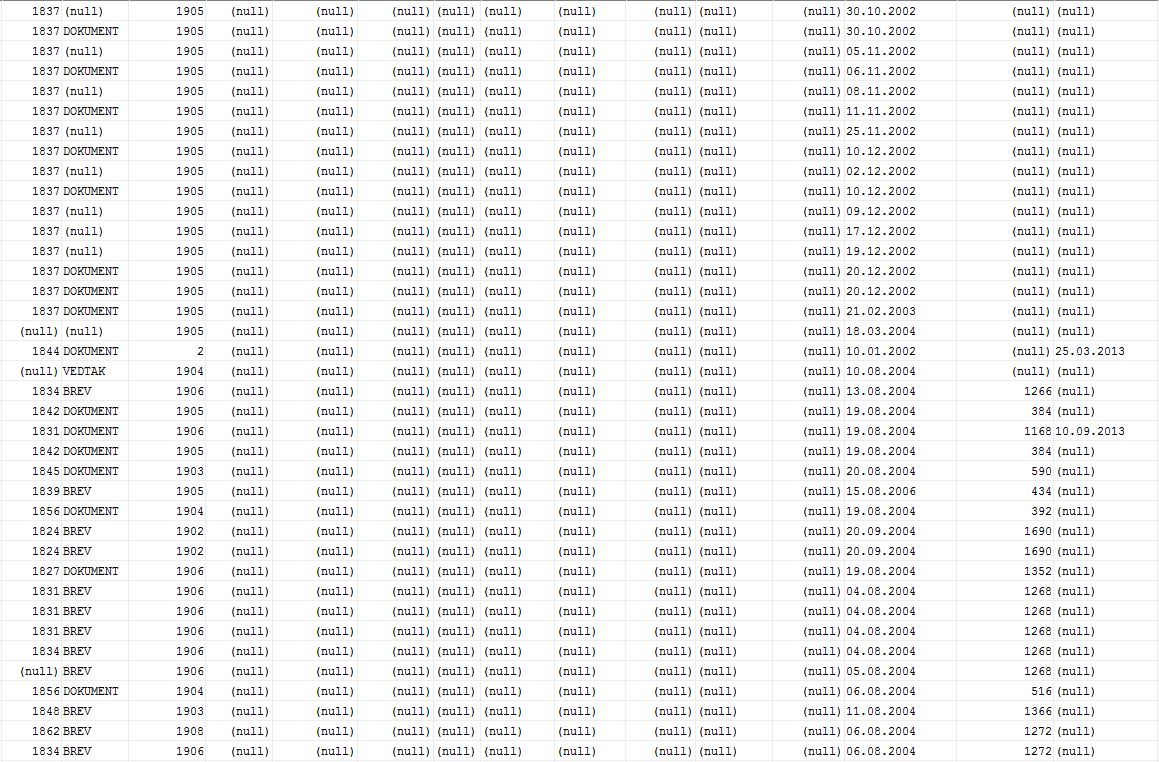 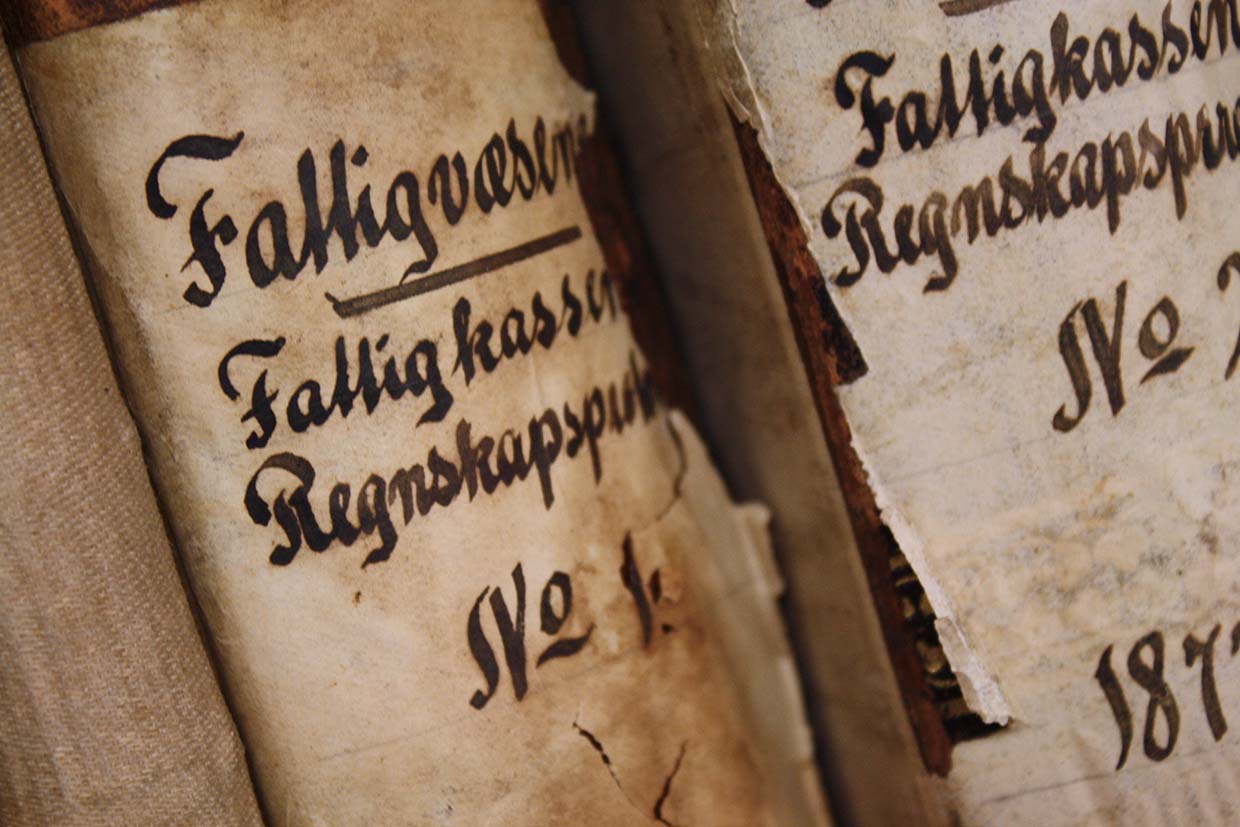 Takk for oppmerksomheten!
Petter B. Høiaas
petter@ikakongsberg.no